ThemeViewer
An Online Viewer for Geospatial Space-Time Themes
James SeppiGISWR2009
University of Texas
Background
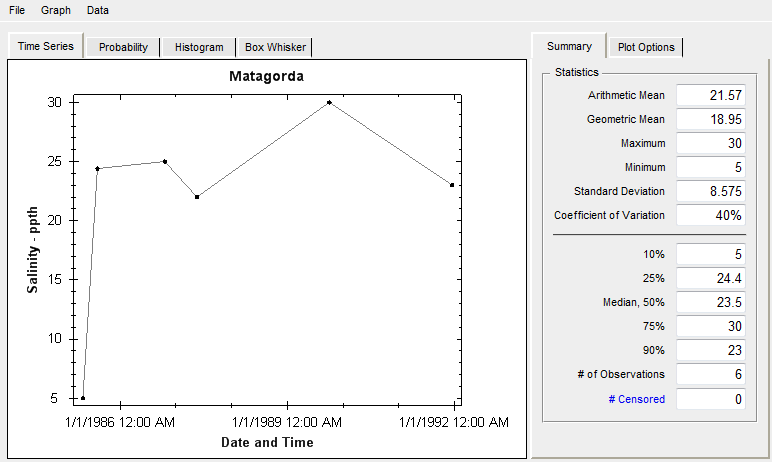 At CRWR we use the ODM Time Series Analyst (TSA) for viewing and downloading time series data
However, the TSA requires a single ODM database, which are organized by provider (TCEQ, TCOON, TPWD, etc.)
What if we want to aggregate data for a specific variable across a variety of providers?
Themes
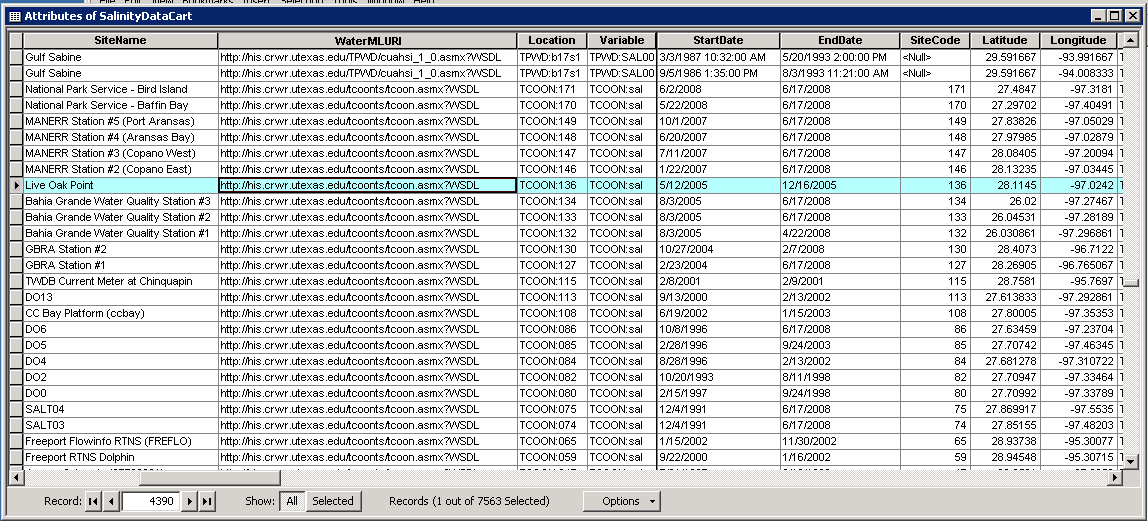 We can define a Theme for the variable of interest
Idea and design from Dr. Tim Whiteaker
Represented by a feature class called a Thematic Dataset Catalog
A Thematic Dataset Catalog contains:
Geospatial information – i.e., the measurement sites for the variable of interest
All the information required to call a WaterOneFlow webservice to get the time series data
WSDL URL, Location (site code), Variable
Other relevant information
Start and end date, value count, etc.
Objectives
Explore the ArcGIS Server Javascript API
Learn more about using webservices, particularly WaterOneFlow
Create a rich web application to view Themes
Useful
Reusable
Intuitive
Introducing…
Technologies
ArcGIS Server Map Services
ArcGIS Server API for Javascript http://resources.esri.com/arcgisserver/apis/javascript/arcgis/index.cfm?fa=home
Dojo Javascript Toolkit, including Dijit and DojoX http://www.dojotoolkit.org/
PHP, including PHP_Soap extension

~500 lines of Javascript, 250 lines of PHP, 200 lines of HTML and CSS
[Speaker Notes: Lines of code are obviously a bad estimate]
Features
Search by site name, site code, etc.
Quickly see site information and representative time series statistics
View a plot of the time series for any site
Download time series data for a specific site
Code is easily reused, so making a page for a new Theme only requires setting a few parameters
Demo
http://data.crwr.utexas.edu/ThemeViewer/
Conclusions & Future Work
Takeaway:  Standardized, documented services can be combined to create useful mash-up applications.

Future Enhancements:
Create a “site basket”, so multiple sites can be selected and quickly compared
Better statistical methods (ie., take nondetects into account); add a cumulative frequency plot
Transform XML values file into more easily used CSV file
Automatically build ThemeViewer pages from a listing of published themes